Презентация проектной деятельности на тему: «В здоровом теле здоровый дух!»Цель проекта: формирование у воспитанников основы здорового образа жизни, развивать чувство ритма и координацию движений. Воспитывать  дружеские отношения друг к другу.
Вид проекта:  групповой, целевой, познавательно-исследовательский с заданным результатом для детей 4-5 лет. Участники проекта дети и воспитатель Максимова С.В.
      Задачи:
 Формировать у детей потребность к здоровому образу жизни.
 Продолжать использовать в работе разнообразные формы оздоровления и закаливания детей. 
 Привлечение внимания родителей к проблеме оздоровительной работы с детьми дошкольного возраста.
Метод проекта позволяет воспитать самостоятельную и ответственную личность, помочь ребёнку сформировать уверенность в собственных возможностях развивать творческие начала и умственные способности, а также способствует развитию целеустремлённости, настойчивости, учит преодолевать проблемы, возникающие по ходу дела, а главное умению общаться со сверстниками и взрослыми, повышает авторитет ребёнка перед сверстниками и собственную самооценку.
Актуальность проблемы:
   В настоящее время особую актуальность имеет проблема состояния здоровья и физического развития детей дошкольного возраста. Сохранение и укрепление здоровья подрастающего поколения превращается сейчас в первоочередную социальную проблему. За последние десятилетия состояние здоровья дошкольников резко ухудшилось. Проблемы детского здоровья нуждаются в новых подходах.
Цель: Научить детей не бояться воды, чувствовать себя расковано и непринуждённо. Заинтересовать детей в сохранении и укреплении здоровья.
Закаливание - один из наиболее эффективных методов повышения сопротивляемости детского организма резким колебаниям температуры воздуха и, что особенно важно, так называемым простудным заболеваниям. Для закаливания используются факторы внешней среды – вода, воздух, солнце.
Закаливание чаще всего рассматривается как процесс приспособления организма к меняющимся условиям погоды и климата. Но говоря о закаливании как средстве физического воспитания, мы имеем в виду не только приспособление организма, происходящее под влиянием неблагоприятных условий. Закаливание надо рассматривать как сознательное применение в определенной системе мероприятий, повышающих сопротивляемость организма, воспитывающих способность быстро и без вреда для здоровья применяться к различным условиям внешней среды. Закаливание следует начинать с самого раннего детства и продолжать в течение всей жизни, видоизменяя формы и методы его применения в зависимости от возраста. Оздоровительное значение воздушных, солнечных ванн, водных процедур несомненно. Закаленные дети меньше болеют, легче переносят заболевания. Дети должны принимать активное участие в закаливающих мероприятиях, знать порядок их проведения. Большое значение имеет и заинтересованность детей.
.   Вода лучшее средство закаливания. Вода из душа оказывает массирующее действие, ощущается как более теплая, чем даже вода при обливании.
Вода - общепризнанное средство закаливания. Преимущество воды перед другими средствами закаливания заключается в том, что водные процедуры легко дозировать.
  Принцип постепенности легче всего выдержать именно при применении воды: можно взять воду той температуры, которая нужна в данном случае, постепенно снижая ее.
Воздух - это среда, постоянно окружающая человека. Он соприкасается с кожей - непосредственно или через ткань одежды и со слизистой оболочкой дыхательных путей. Из специальных мер закаливания воздухом в детских садах применяются: сон на воздухе, в холодное время и воздушные ванны. В детском саду мы используем воздушный режим.
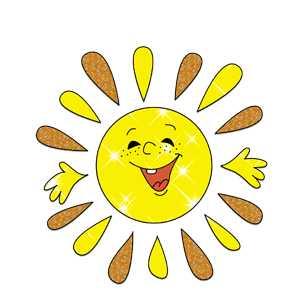 "СОЛНЦЕ"
         Закаливающее значение действия солнца своеобразно. Солнце является сильно действующим средством закаливания. Солнечные лучи оказывают на организм общее укрепляющее действие, повышают обмен веществ в организме, лучше становится самочувствие, сон, кожа лучше регулирует теплообмен. Но солнце может оказывать и отрицательное действие. Поэтому надо к этой процедуре подходить очень осторожно. У дошкольников особенно полезны солнечные ванны, но важен при этом индивидуальный подход.   Проводить солнечные ванны надо в движении, но игры надо проводить спокойного характера.
Физическая минутка – это?    Цель: Переключить детей на другой вид деятельности, повысить их работоспособность, двигательную активность,  развивать речь детей. Недостаточность четкости и организованность движений, недоразвитие чувства ритма и координации. Таким образом, развитие общей моторики способствует развитию речи.
"Физминутки" (физкультминутки) – это упражнения основанные на зрительно-поисковых стимулах, применяемые на занятиях для переключения внимания детей, развития общей координации и реализованные в виде физминуток, динамических пауз и подвижных игр.
   Ничто так не реально, как движение, и ничто столь же не естественно.
   Физкультминутки не просто элемент двигательной активности для переключения внимания на другой вид деятельности, но и реально возможный фактор формирования здоровья. 
   Физкультурная минутка поможет ребенку отдохнуть от статического напряжения, умственной деятельности, переключится с учебной задачи на  движение. 
   Проговаривание стихов одновременно с движениями делает речь детей более ритмичной, громкой, четкой, эмоциональной, а также хорошо развивает слуховое восприятие.
Цель: Повысить работоспособность детей, развивать двигательную активность, речь, настроение.
Чем полезна – дыхательная гимнастика?    Цель: Научить переключать внимание детей на другой вид деятельности. Способствовать ускоренному развитию мышц, помогающих дыханию.
Дыхательная гимнастика
      Регулярное занятие дыхательной гимнастикой способствуют воспитанию правильного речевого дыхания с удлиненным постепенным вдохом, профилактике болезней дыхательных путей.
     Правильное речевое дыхание – основа для нормального звукопроизношения, речи в целом. Некоторые звуки требуют энергичного сильного выдоха, сильной воздушной струи.
    Использование различных тренажёров вызывают положительные эмоции, повышают интерес ребенка к дыхательной гимнастике, а так же развивают творческое воображение и фантазию.
    Цель: Развивать продолжительный, равномерный выдох у детей, формировать сильную воздушную струю через рот. Укрепляет голосовые связки, тонизирует верхние дыхательные пути встречным противотоком воздуха, который поступает в лёгкие при сжатии грудной клетки.
Подвижные игры во время прогулок    Цель: Развивать ловкость, быстроту, внимание. Научить детей действовать сообща.